Plan de la présentation
Académie d’Orléans-Tours :

Christian LAURENT IA IPR STI
christian.laurent@ac-orleans-tours.fr
Jérôme PIETRE professeur de sciences de l’ingénieur au lycée Jacques de Vaucanson à Tours jerome.pietre@ac-orleans-tours.fr
1 – Le choix du support.
2 – Les ressources.
3 – Deux scénarios possibles…
4 – Stratégie pédagogique retenue pour la séquence.
5 – Le film de la séquence.
6 – Les centres d’intérêt.
7 – Compétences, connaissances et capacités…
8 – Ressources pédagogiques.
1 - Le choix du support.
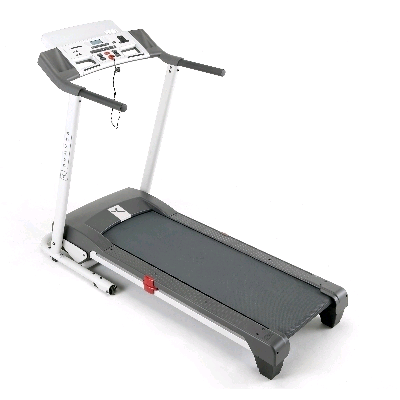 Porteur de sens
Faible coût (400 euros)
Domaine peu investi
« Didactisable »
2 chaînes d’énergie indépendantes
Solutions techniques simples
2 – Les ressources.
Une modélisation SolidWorks
Un dossier technique
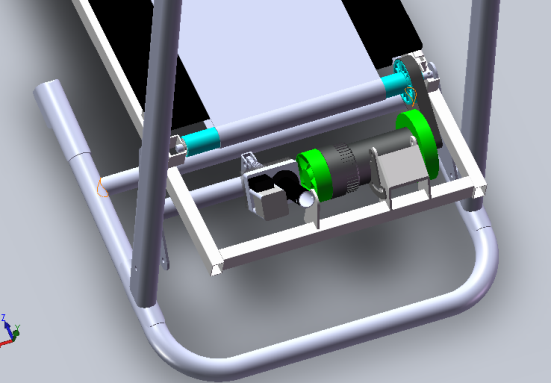 Deux modélisations Matlab
une issue du modèle 
Solidworks (simMechanics)
une issue modélisation simple de la chaîne de la bande de roulement
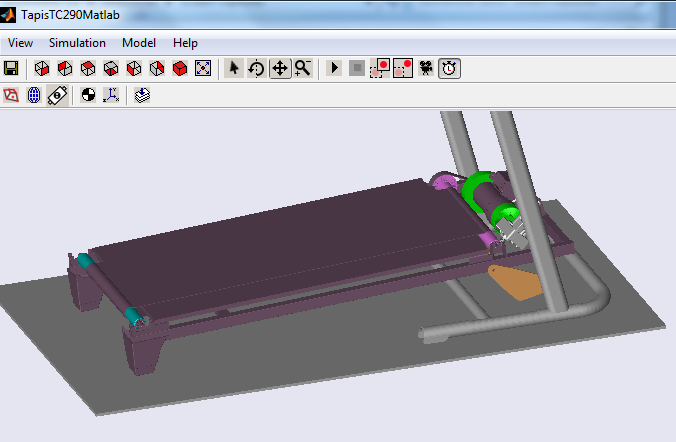 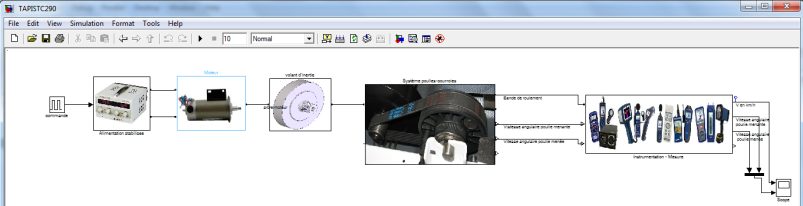 3 – Deux scénarios possibles.
Une séquence centrée sur un seul support (en double exemplaire), pour des groupes à effectif réduit…
… Visant des mêmes connaissances et capacités pour travailler des compétences identiques
Une séquence centrée sur plusieurs supports (tapis TC290, pilote TP32, VAE…) pour des classes entières…
4 – La stratégie pédagogique retenue pour la séquence.
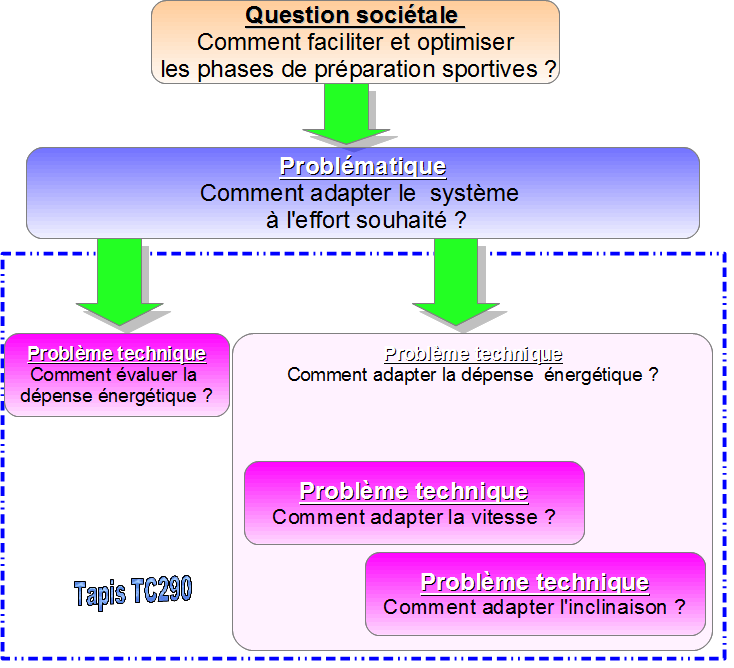 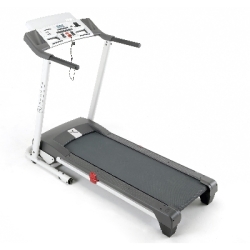 4 – La stratégie pédagogique retenue pour la séquence.
Activité 1 : 
évaluer la dépense
énergétique
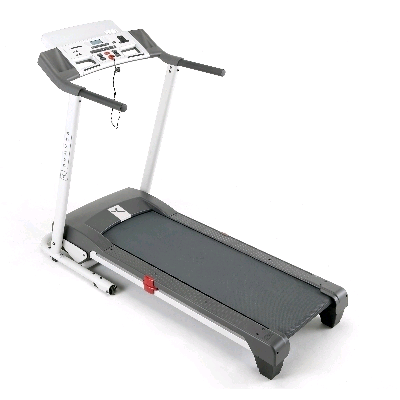 4 – La stratégie pédagogique retenue pour la séquence.
Activité 2 : 
Adapter le système
à l’effort souhaité
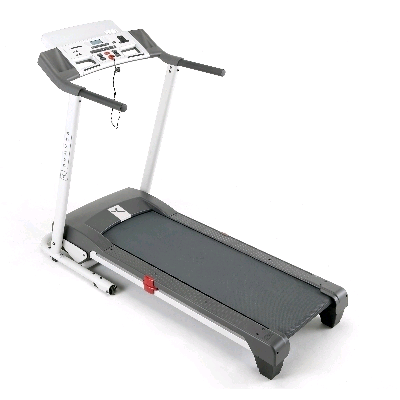 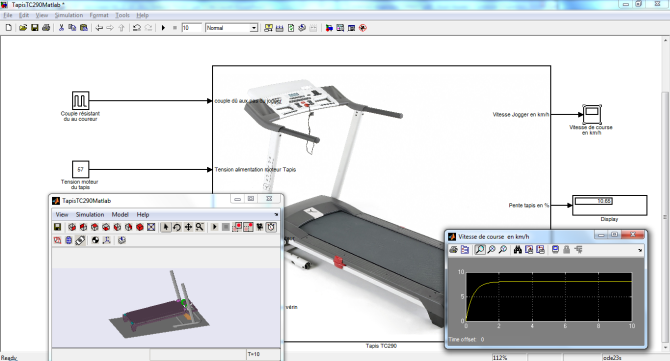 5 – Le film de la séquence.
Séquence située en début de première (entre Toussaint et Noël)
Semaine n° 1
5 – Le film de la séquence.
Semaine n °2
5 – Le film de la séquence.
Semaine n °3
6 – Les centres d’intérêt.
Les centres d’intérêts proposés dans le document d’accompagnement sont :
Les activités proposées porteront sur le CI2 et le CI5
7 – Compétences, connaissances et capacités…
7 – Compétences, connaissances et capacités…
8 – Ressources pédagogiques.